Figure 2. Five epistemic-organizational models for data pooling: data aggregators, search index portals, research ...
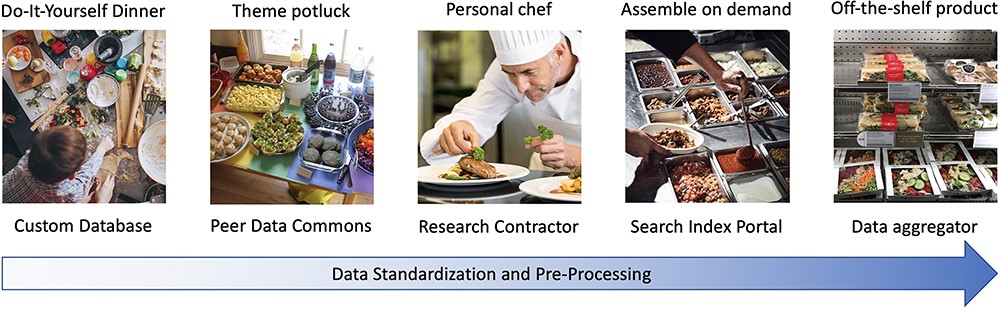 Database (Oxford), Volume 2023, , 2023, baad048, https://doi.org/10.1093/database/baad048
The content of this slide may be subject to copyright: please see the slide notes for details.
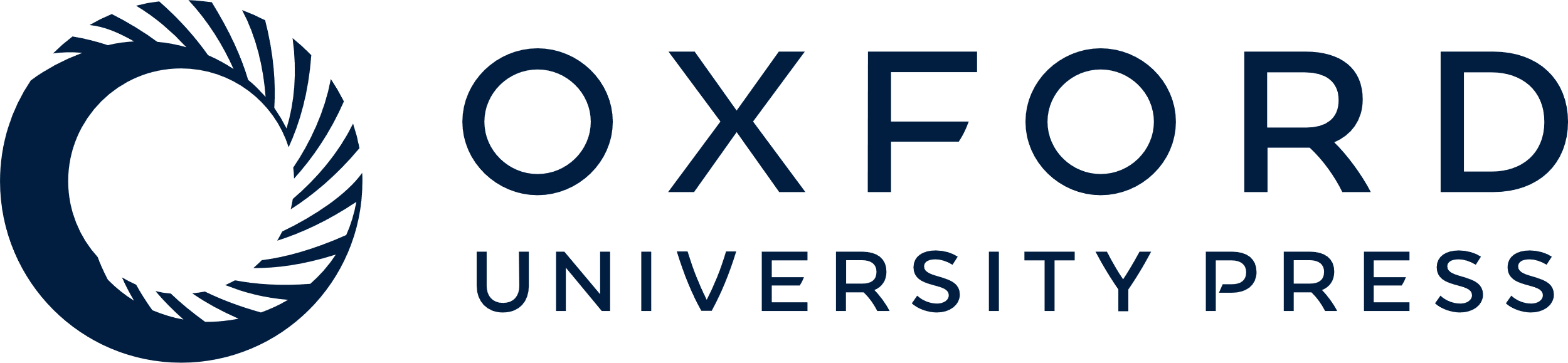 [Speaker Notes: Figure 2. Five epistemic-organizational models for data pooling: data aggregators, search index portals, research contractors, peer data commons and custom databases. The properties of these models are illustrated by analogous approaches to how businesses or social groups make food for broader consumption. The models rely on data standardization and preprocessing to an increasing degree from left to right.


Unless provided in the caption above, the following copyright applies to the content of this slide: © The Author(s) 2023. Published by Oxford University Press.This is an Open Access article distributed under the terms of the Creative Commons Attribution License (https://creativecommons.org/licenses/by/4.0/), which permits unrestricted reuse, distribution, and reproduction in any medium, provided the original work is properly cited.]